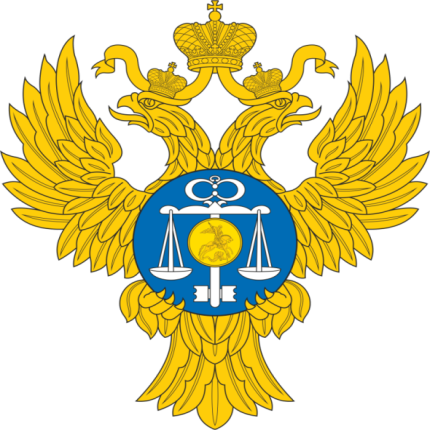 УПРАВЛЕНИЕ ФЕДЕРАЛЬНОГО КАЗНАЧЕЙСТВА ПО РЕСПУБЛИКЕ ТАТАРСТАН
tatarstan.roskazna.ru
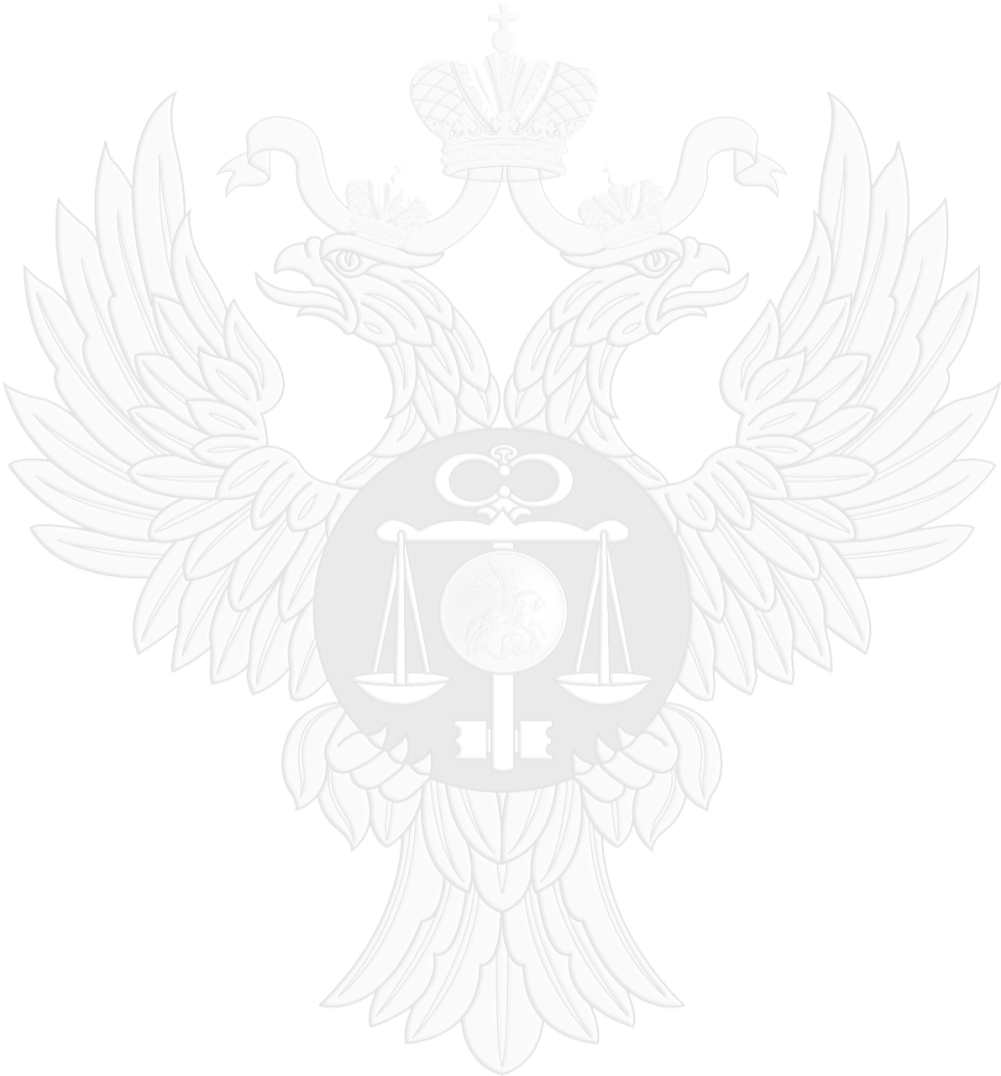 Опыт Республики Татарстан  в осуществлении казначейского контроля реализации крупных инвестиционных проектов. Процедуры контроля за ценообразованием
Руководитель 
Управления Федерального казначейства
по Республике Татарстан
Р.Х. Нуриахметов
Информационный ресурс
УПРАВЛЕНИЕ ФЕДЕРАЛЬНОГО КАЗНАЧЕЙСТВА 
ПО РЕСПУБЛИКЕ ТАТАРСТАН
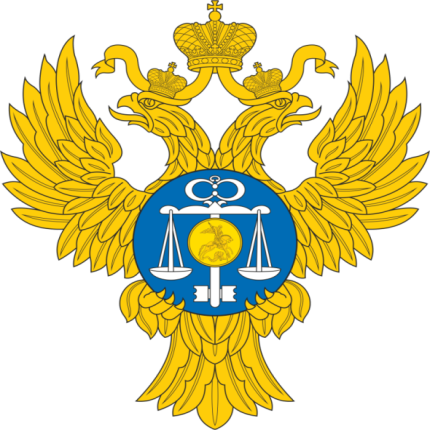 tatarstan.roskazna.ru
Информационный ресурс, 
который позволяет:
Приобретать товары для государственных и муниципальных нужд по реальным ценам, близким к себестоимости, имея широкий спектр выбора по номенклатуре и ценовой политике
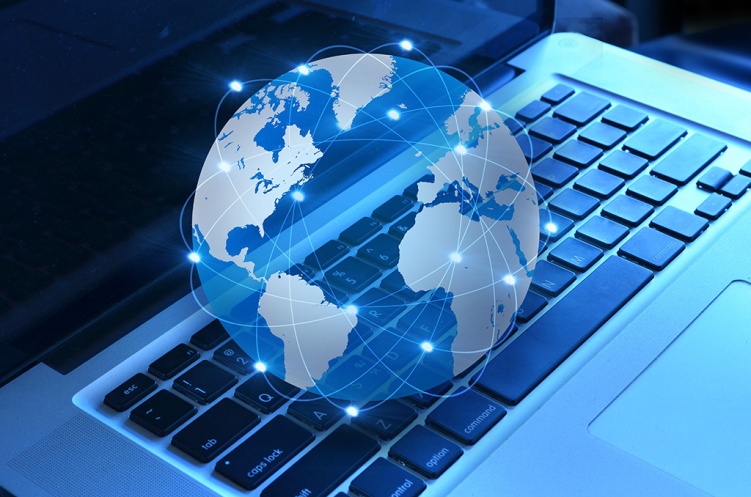 Обязать подрядчика раскрывать реальную стоимость материалов и механизмов в общей стоимости инвестиционного проекта
Органам, осуществляющим контроль в рамках своих полномочий, на разных этапах реализации инвестиционного проекта, иметь возможность оценить эффективность использования бюджетных ресурсов
2
Постановление КМ РТ
 от 28 мая 2009 года №345
УПРАВЛЕНИЕ ФЕДЕРАЛЬНОГО КАЗНАЧЕЙСТВА 
ПО РЕСПУБЛИКЕ ТАТАРСТАН
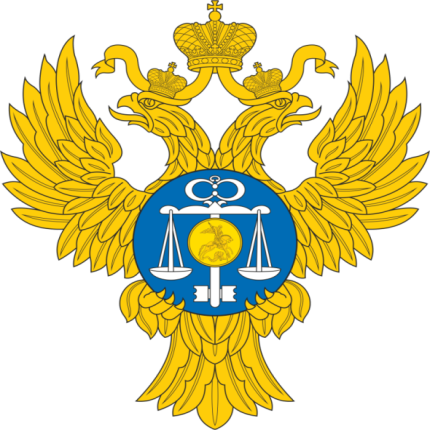 tatarstan.roskazna.ru
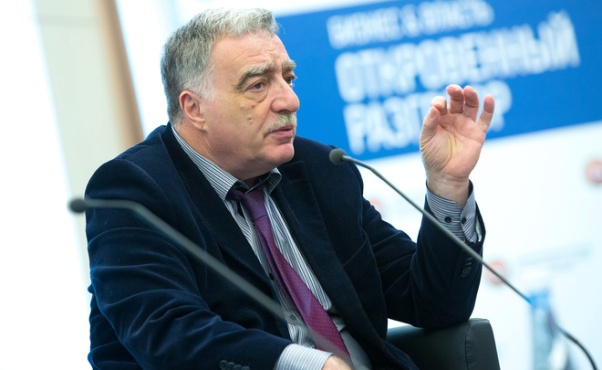 КАБИНЕТ МИНИСТРОВ 
РЕСПУБЛИКИ ТАТАРСТАН

ПОСТАНОВЛЕНИЕ
от 28 мая 2009 г. №345

О ПОВЫШЕНИИ ЭФФЕКТИВНОСТИ РАЗМЕЩЕНИЯ ЗАКАЗОВ НА ПОСТАВКИ ТОВАРОВ ДЛЯ ГОСУДАРСТВЕННЫХ И МУНИЦИПАЛЬНЫХ НУЖД РЕСПУБЛИКИ ТАТАРСТАН
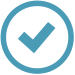 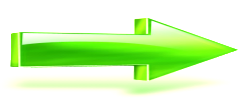 Руководитель 
Геллер Яков Вениаминович
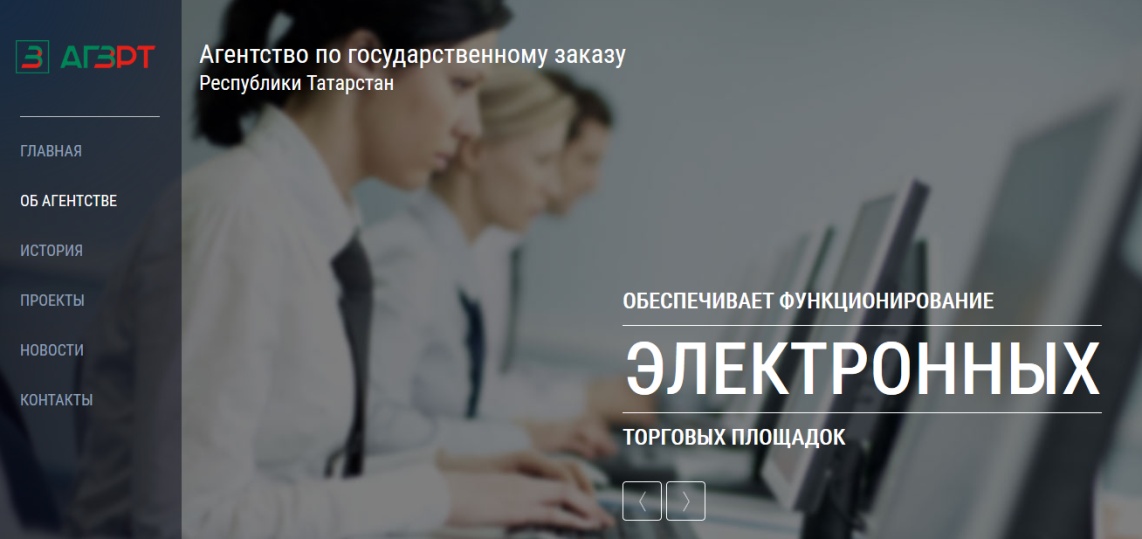 3
3
3
Электронное товарно-
информационное сообщество РТ
УПРАВЛЕНИЕ ФЕДЕРАЛЬНОГО КАЗНАЧЕЙСТВА 
ПО РЕСПУБЛИКЕ ТАТАРСТАН
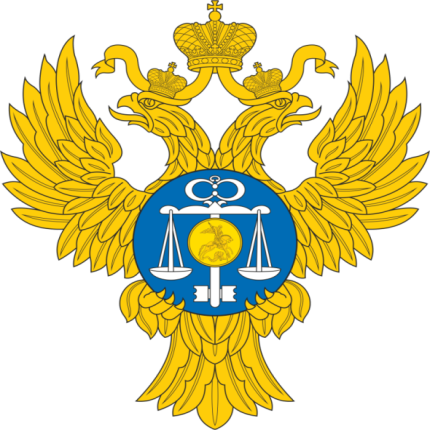 tatarstan.roskazna.ru
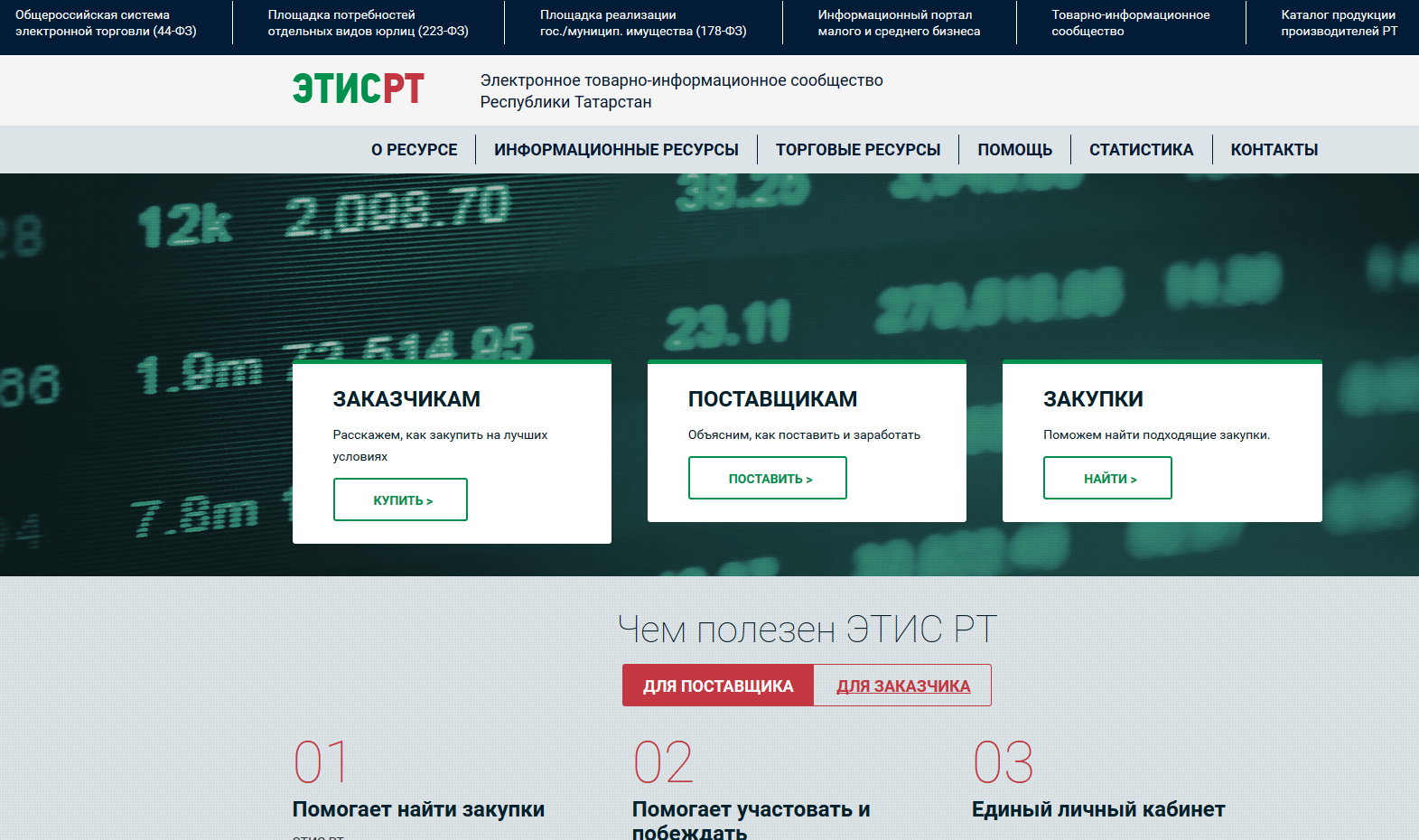 4
4
4
Каталог продукции
УПРАВЛЕНИЕ ФЕДЕРАЛЬНОГО КАЗНАЧЕЙСТВА 
ПО РЕСПУБЛИКЕ ТАТАРСТАН
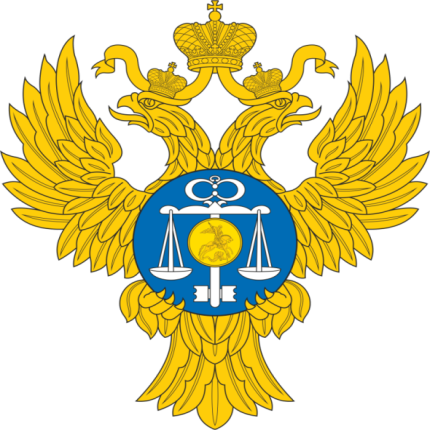 tatarstan.roskazna.ru
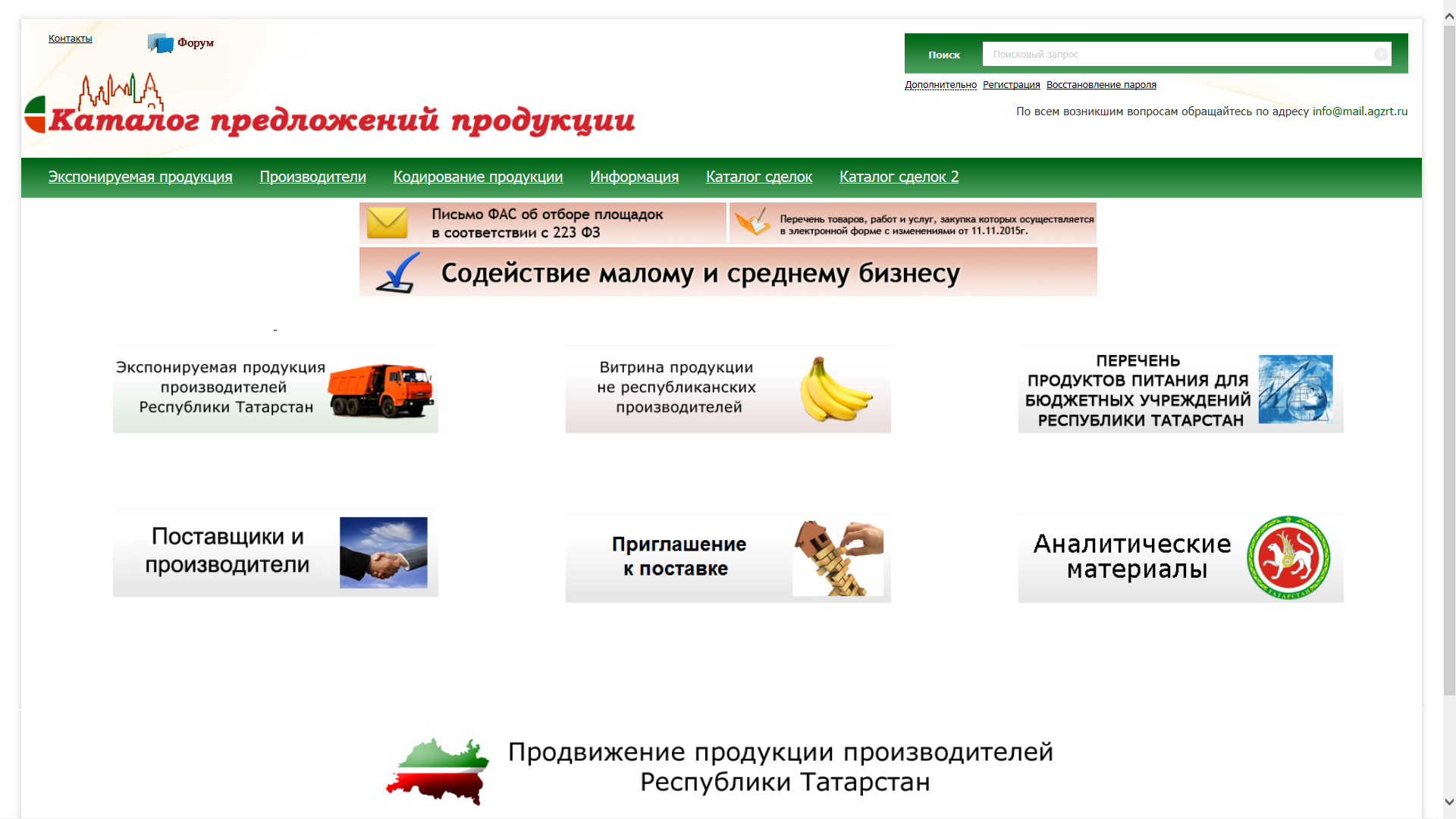 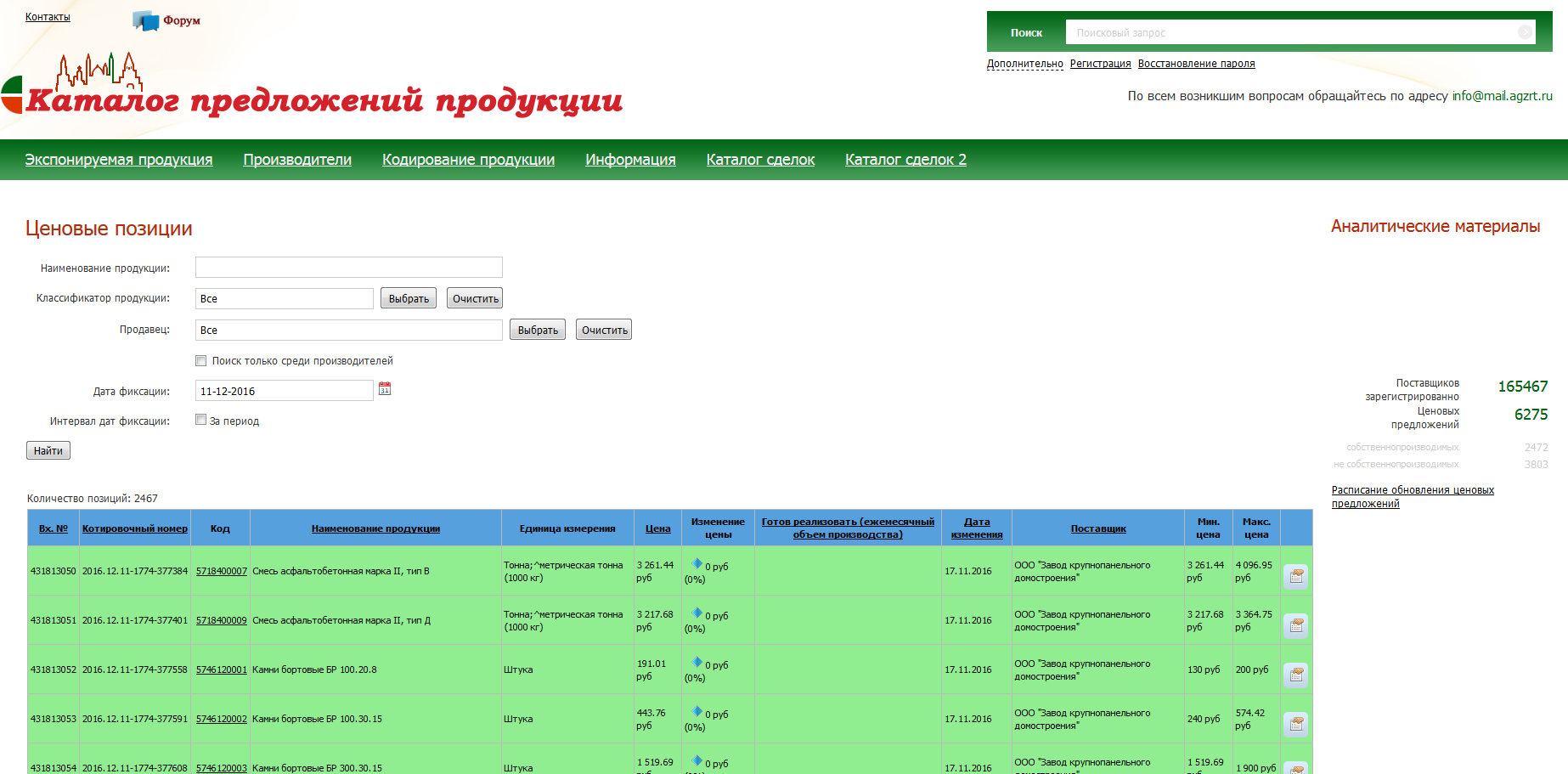 5
10-значная 
кодировка продукции
УПРАВЛЕНИЕ ФЕДЕРАЛЬНОГО КАЗНАЧЕЙСТВА 
ПО РЕСПУБЛИКЕ ТАТАРСТАН
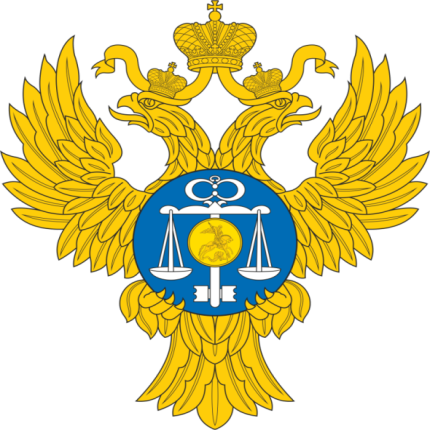 tatarstan.roskazna.ru
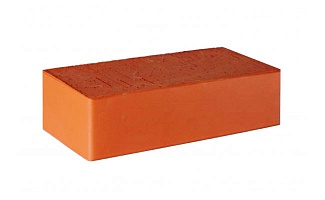 Кирпич лицевой
ОКП 574103
ОКПД2 23.61.11.131
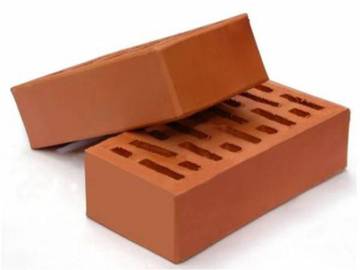 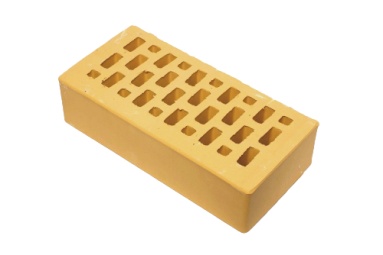 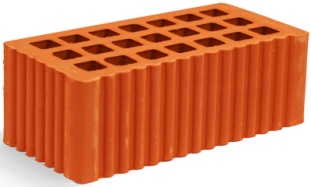 574103+0015
Кирпич силикатный лицевой СЛ-75
574103+0065
Кирпич силикатный лицевой утолщенный 
 СУЛ-150
574103+0022
Кирпич силикатный лицевой утолщенный цветной 
 СУЛ-150/35 (красный)
6
Биржевая площадка
УПРАВЛЕНИЕ ФЕДЕРАЛЬНОГО КАЗНАЧЕЙСТВА 
ПО РЕСПУБЛИКЕ ТАТАРСТАН
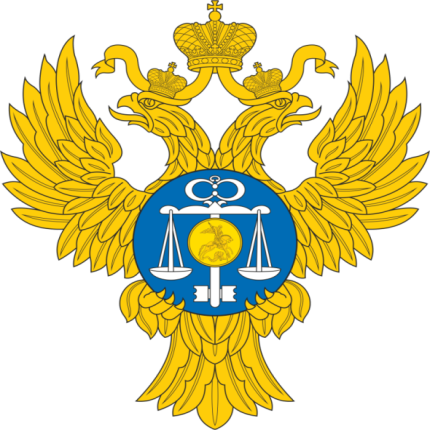 tatarstan.roskazna.ru
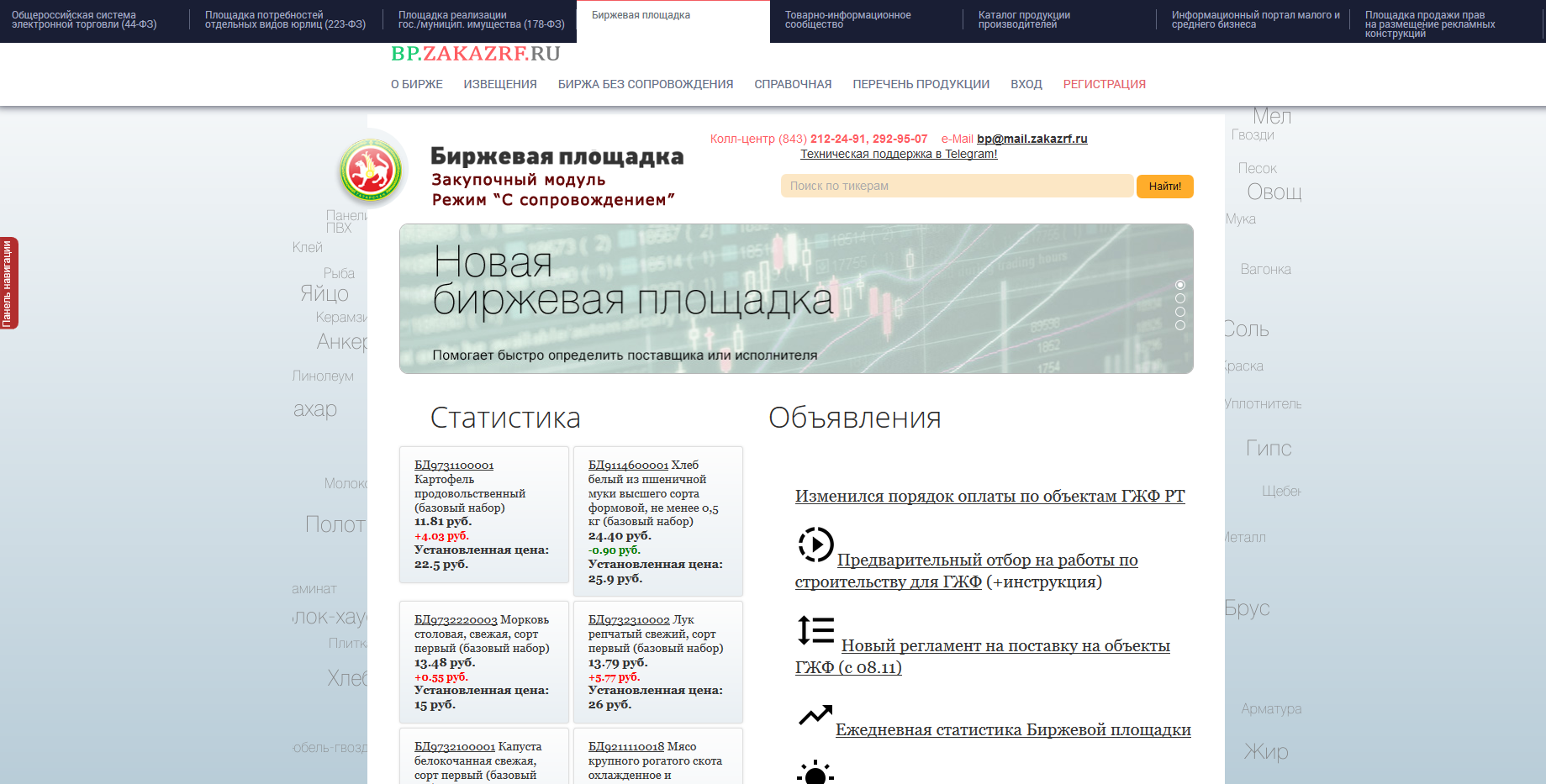 7
Перечень 
каталогов потребностей
УПРАВЛЕНИЕ ФЕДЕРАЛЬНОГО КАЗНАЧЕЙСТВА 
ПО РЕСПУБЛИКЕ ТАТАРСТАН
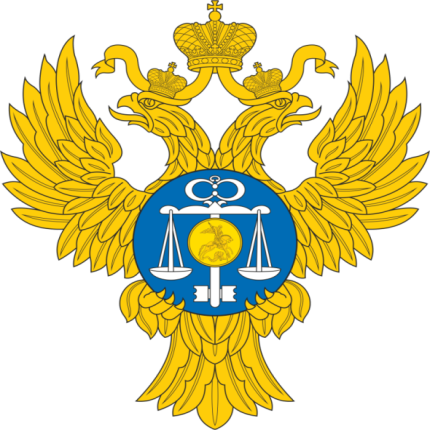 tatarstan.roskazna.ru
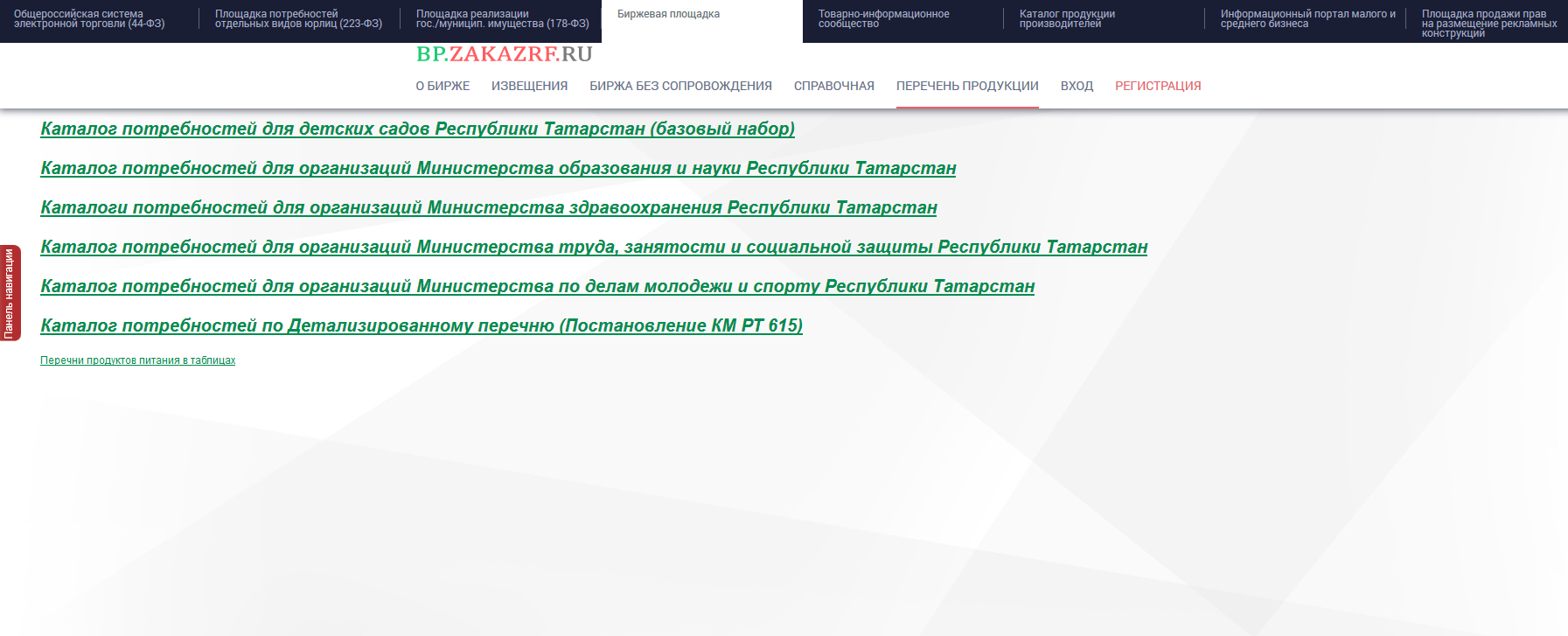 8
Подтверждение 
качества продукции
УПРАВЛЕНИЕ ФЕДЕРАЛЬНОГО КАЗНАЧЕЙСТВА 
ПО РЕСПУБЛИКЕ ТАТАРСТАН
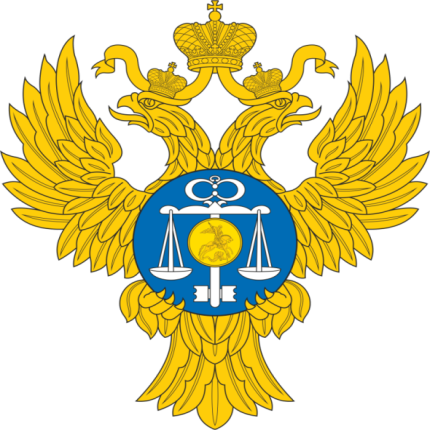 tatarstan.roskazna.ru
Тикер
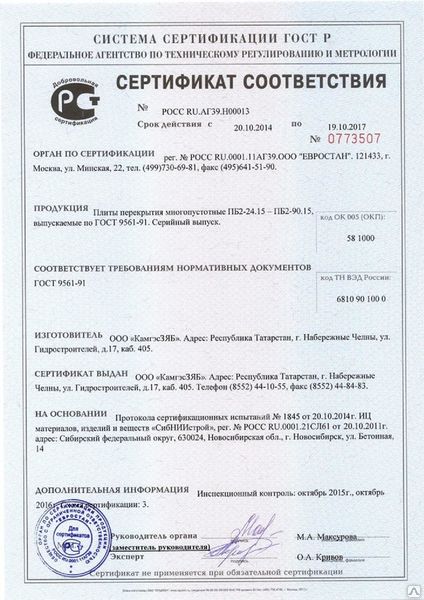 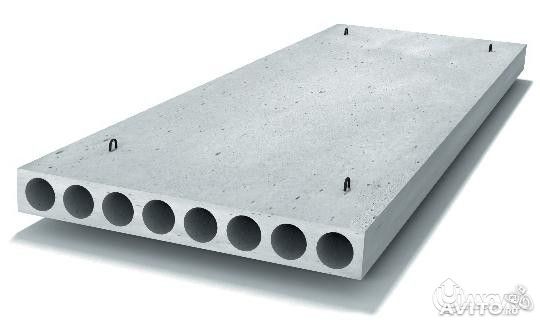 Плита перекрытия ПБ 63-15-8
5842001784
10 знаков
9
Перечень тикеров
УПРАВЛЕНИЕ ФЕДЕРАЛЬНОГО КАЗНАЧЕЙСТВА 
ПО РЕСПУБЛИКЕ ТАТАРСТАН
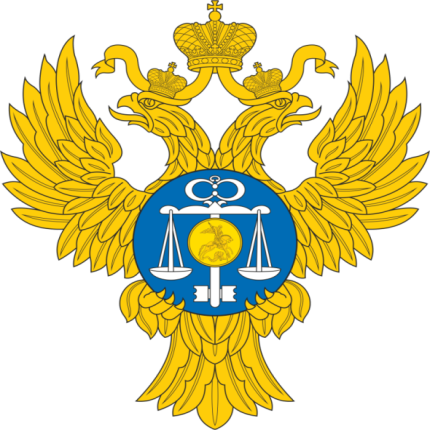 tatarstan.roskazna.ru
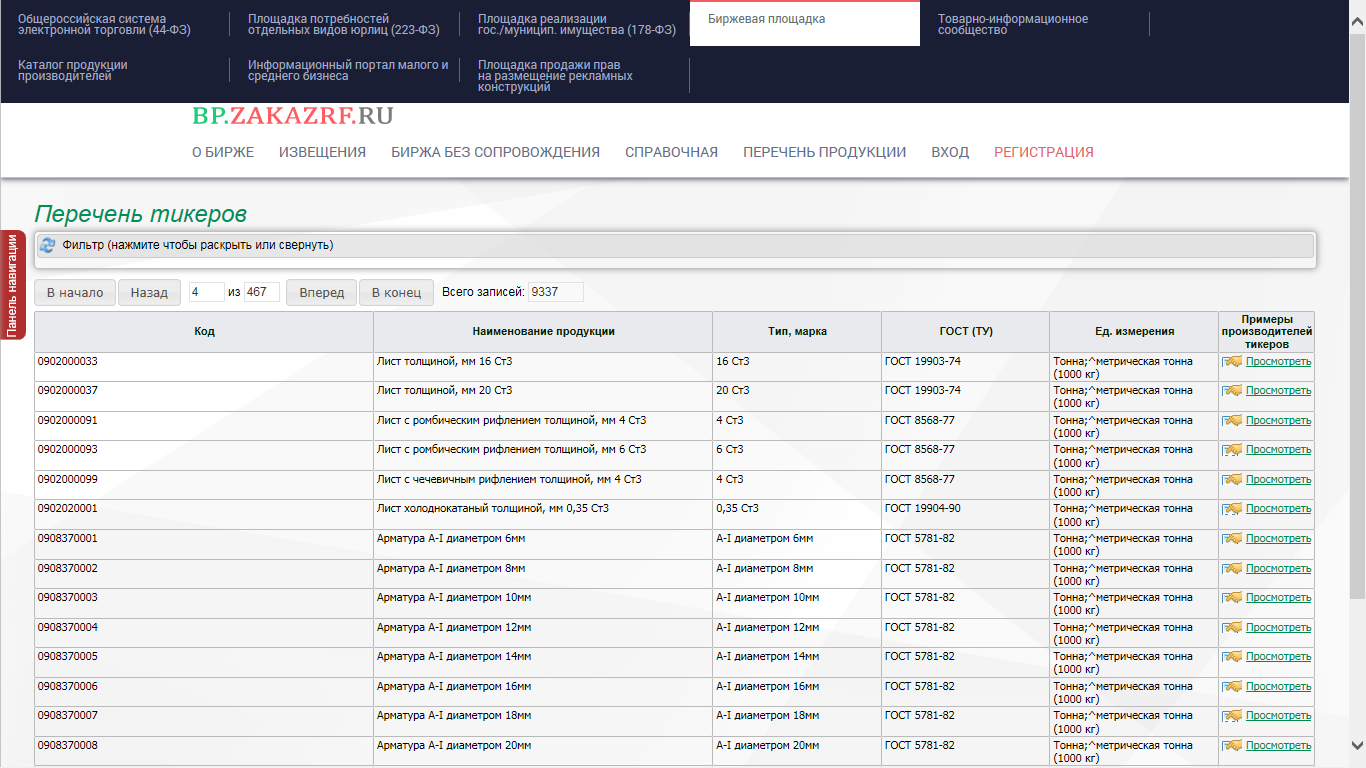 10
Особенности 
Биржевой площадки
УПРАВЛЕНИЕ ФЕДЕРАЛЬНОГО КАЗНАЧЕЙСТВА 
ПО РЕСПУБЛИКЕ ТАТАРСТАН
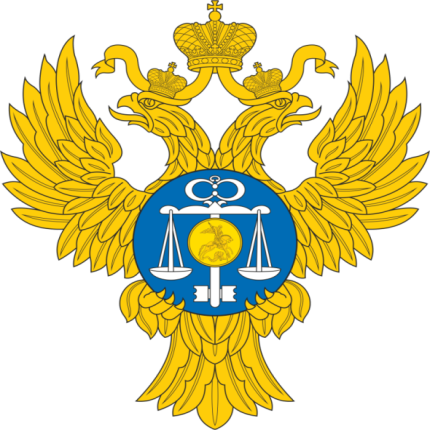 tatarstan.roskazna.ru
Отличительные особенности ЭТП «Биржевая площадка»
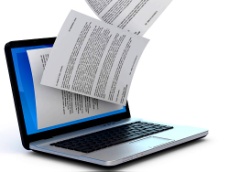 Каталог потребностей
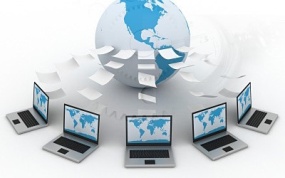 Подтверждение качества
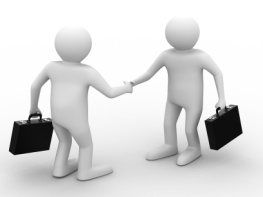 Котировочные сессии, длительностью 48 часов
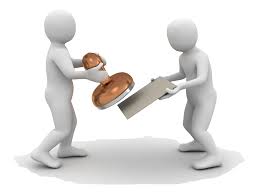 договор стандартизирован
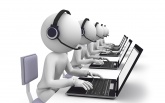 Обеспечение своевременного исполнения обязательств
11
Биржевая площадка
УПРАВЛЕНИЕ ФЕДЕРАЛЬНОГО КАЗНАЧЕЙСТВА 
ПО РЕСПУБЛИКЕ ТАТАРСТАН
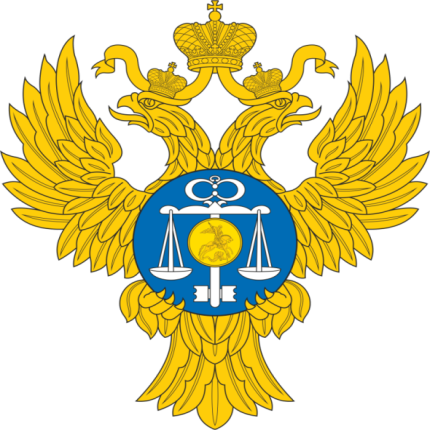 tatarstan.roskazna.ru
Каталог продукции
Детские 
сады
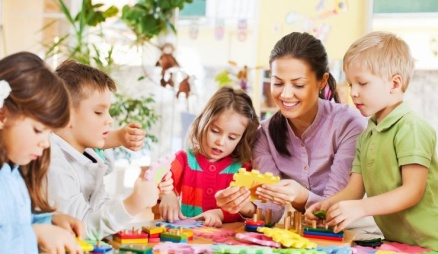 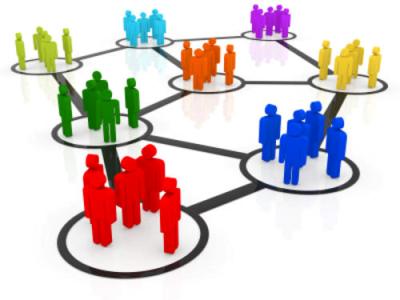 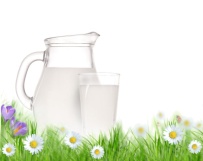 Молоко
Органы исполнительной власти РТ
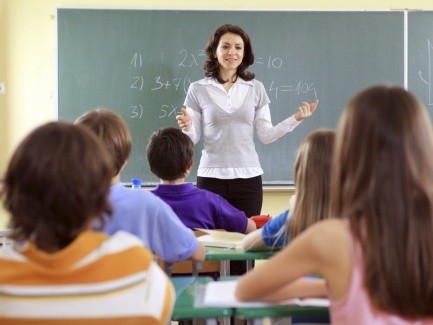 Масло сливочное
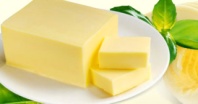 Школы
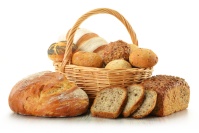 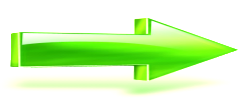 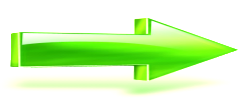 Хлеб
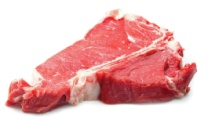 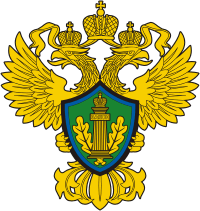 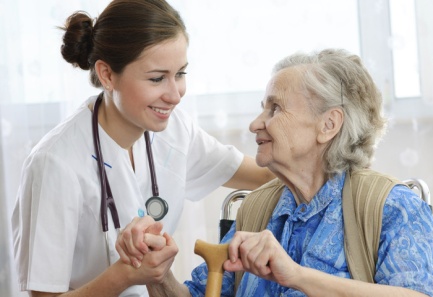 Мясо
Лечебные учреждения
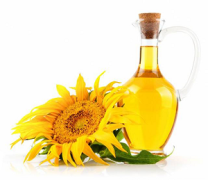 Масло растительное
Росприроднадзор
12
Биржевая площадка
УПРАВЛЕНИЕ ФЕДЕРАЛЬНОГО КАЗНАЧЕЙСТВА 
ПО РЕСПУБЛИКЕ ТАТАРСТАН
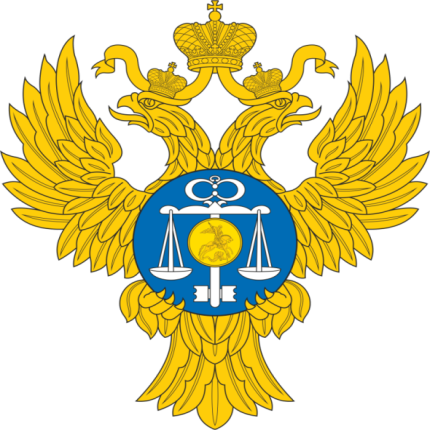 tatarstan.roskazna.ru
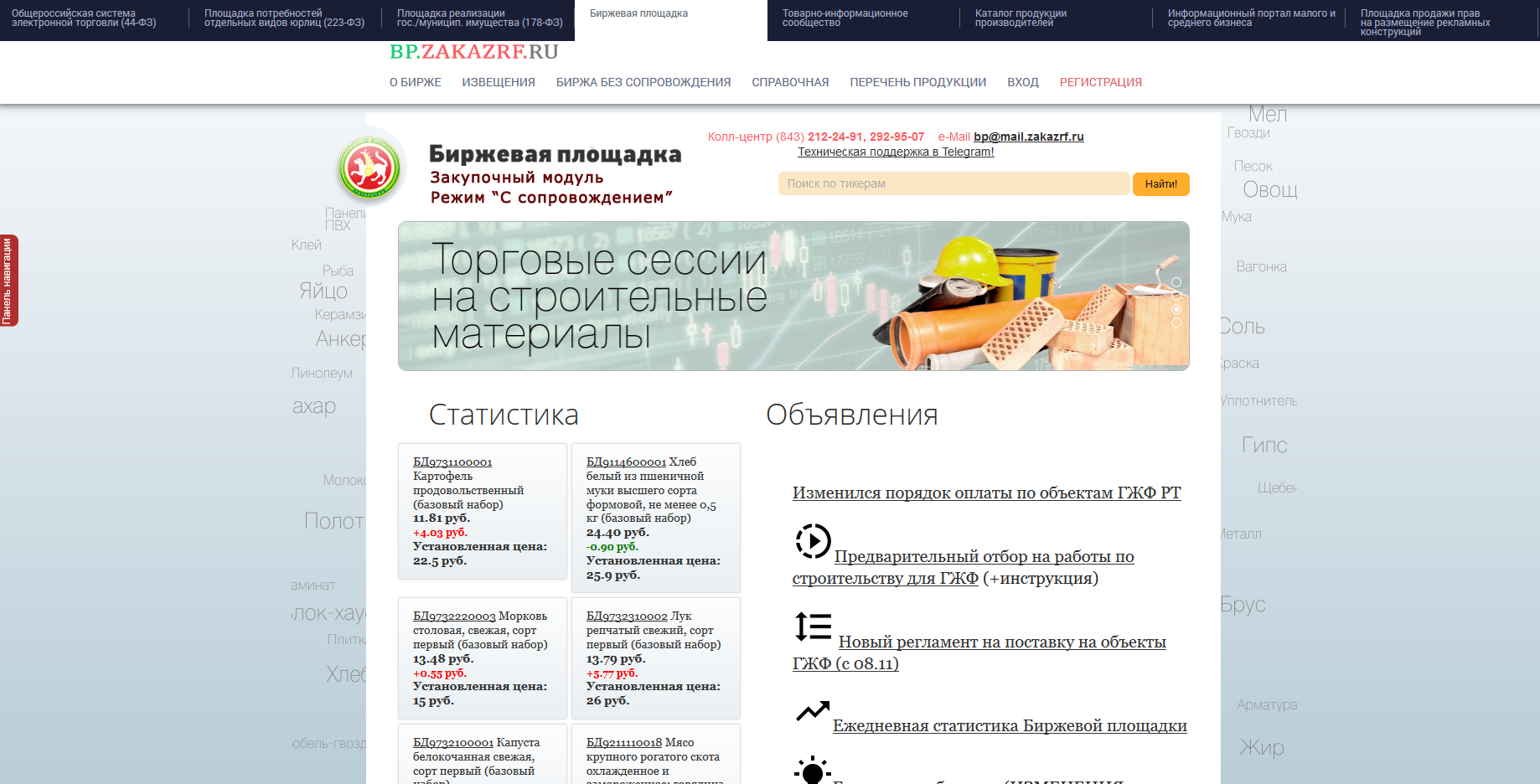 13
Торги на 
биржевой площадке
УПРАВЛЕНИЕ ФЕДЕРАЛЬНОГО КАЗНАЧЕЙСТВА 
ПО РЕСПУБЛИКЕ ТАТАРСТАН
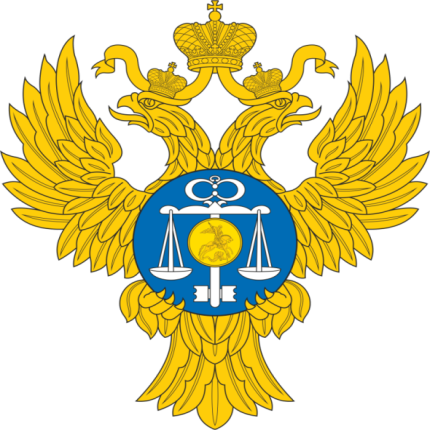 tatarstan.roskazna.ru
Покупатель
Предложения 
участников
трубы полипропиленовые PPRC 25 PN 10
Формирует
потребности
224812   0428
Производитель 1
Код ОКП
Код РТ
89т.р.
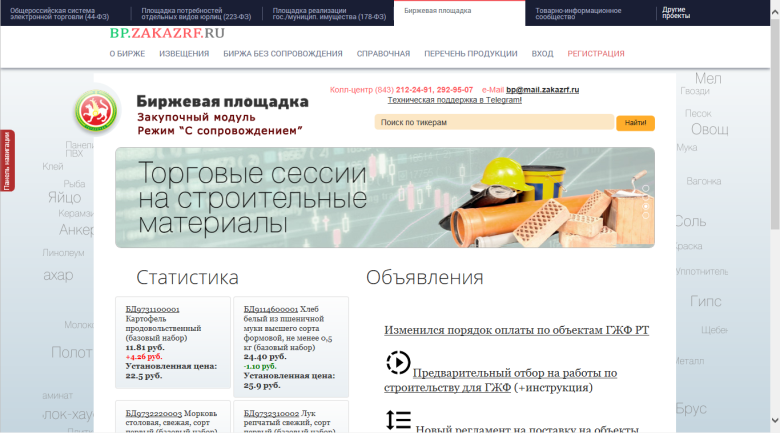 Производитель 2
87т.р.
Дилер 1 руки
90т.р.
Стартовая цена 
30 пог.м. за 95 тыс.руб.
Зачисление залоговых денег на залоговый счет
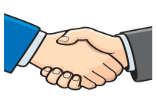 Заключение договора
87 т.р.
14
Мониторинг 
котировочной сессии
УПРАВЛЕНИЕ ФЕДЕРАЛЬНОГО КАЗНАЧЕЙСТВА 
ПО РЕСПУБЛИКЕ ТАТАРСТАН
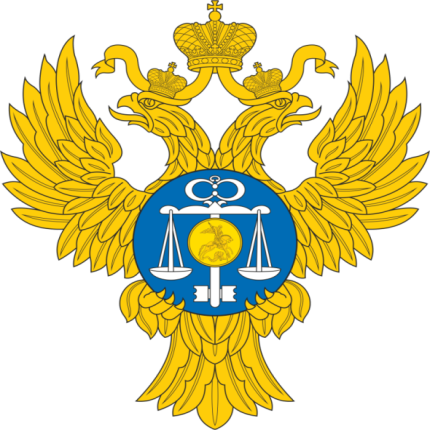 tatarstan.roskazna.ru
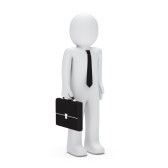 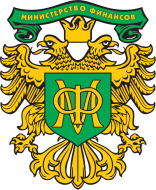 выписка из каталога сделок
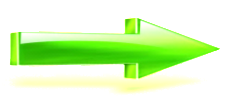 Департамент казначейства 
Минфина РТ
документы на оплату
Заказчик
Открывает котировочную сессию
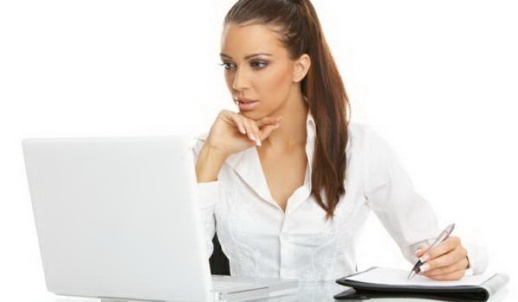 Осуществляет Контроль за ценообразованием материалов
Администратор
15
программа «Социальная ипотека»
УПРАВЛЕНИЕ ФЕДЕРАЛЬНОГО КАЗНАЧЕЙСТВА 
ПО РЕСПУБЛИКЕ ТАТАРСТАН
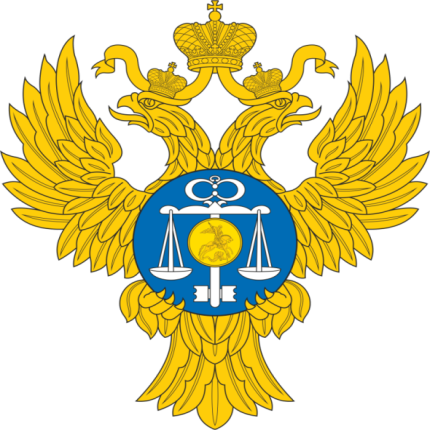 tatarstan.roskazna.ru
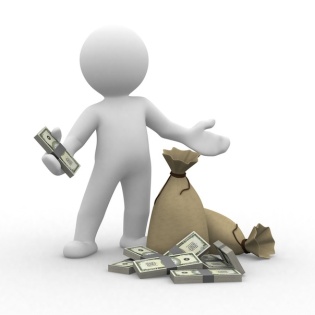 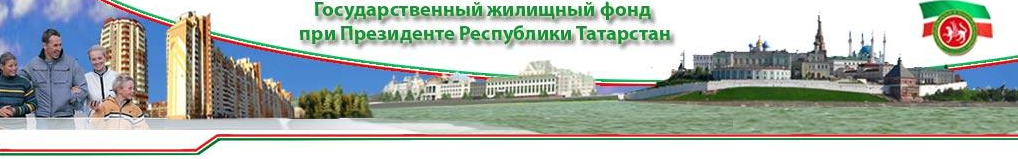 Инвестор-застройщик
Закупка материалов в рамках реализации программы «Социальная ипотека»
16
Регламент взаимодействия участников 
строительства жилья по программе «Социальная ипотека»
УПРАВЛЕНИЕ ФЕДЕРАЛЬНОГО КАЗНАЧЕЙСТВА 
ПО РЕСПУБЛИКЕ ТАТАРСТАН
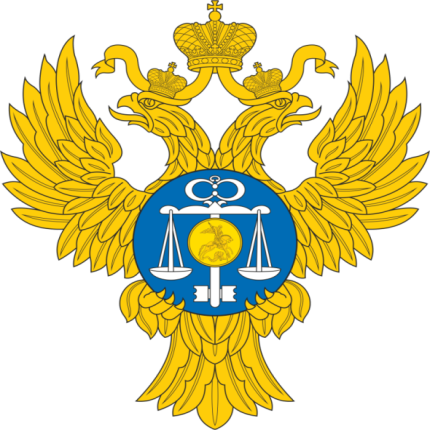 tatarstan.roskazna.ru
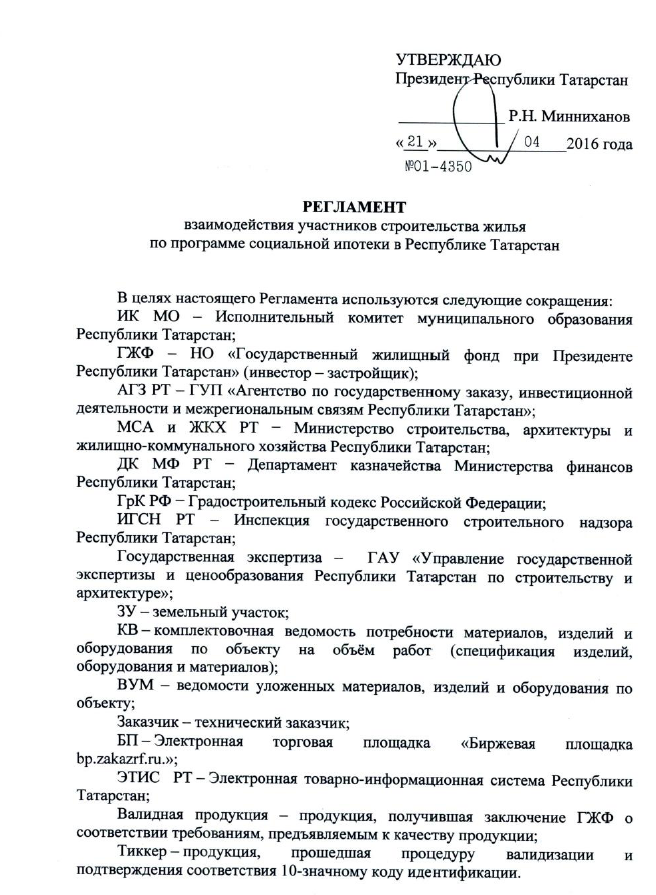 Регламент взаимодействия
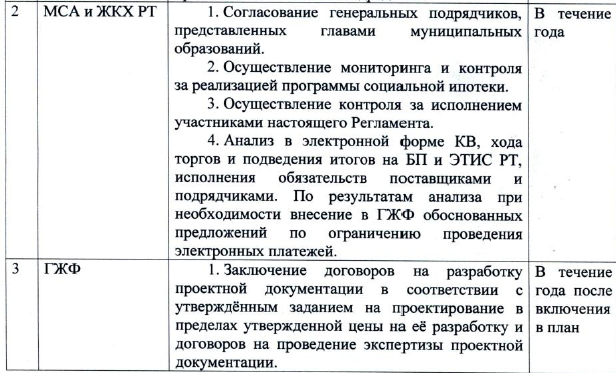 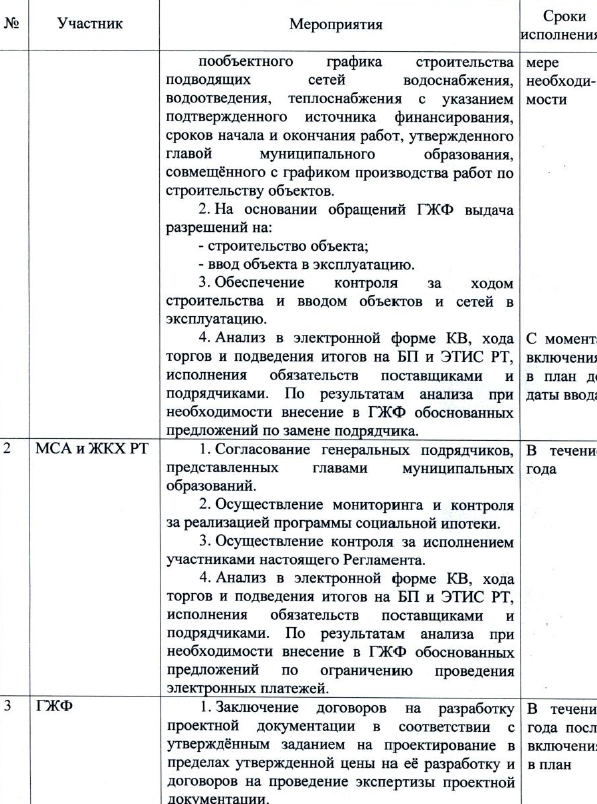 17
Комплектовочная ведомость материалов, изделий и оборудования по объекту
УПРАВЛЕНИЕ ФЕДЕРАЛЬНОГО КАЗНАЧЕЙСТВА 
ПО РЕСПУБЛИКЕ ТАТАРСТАН
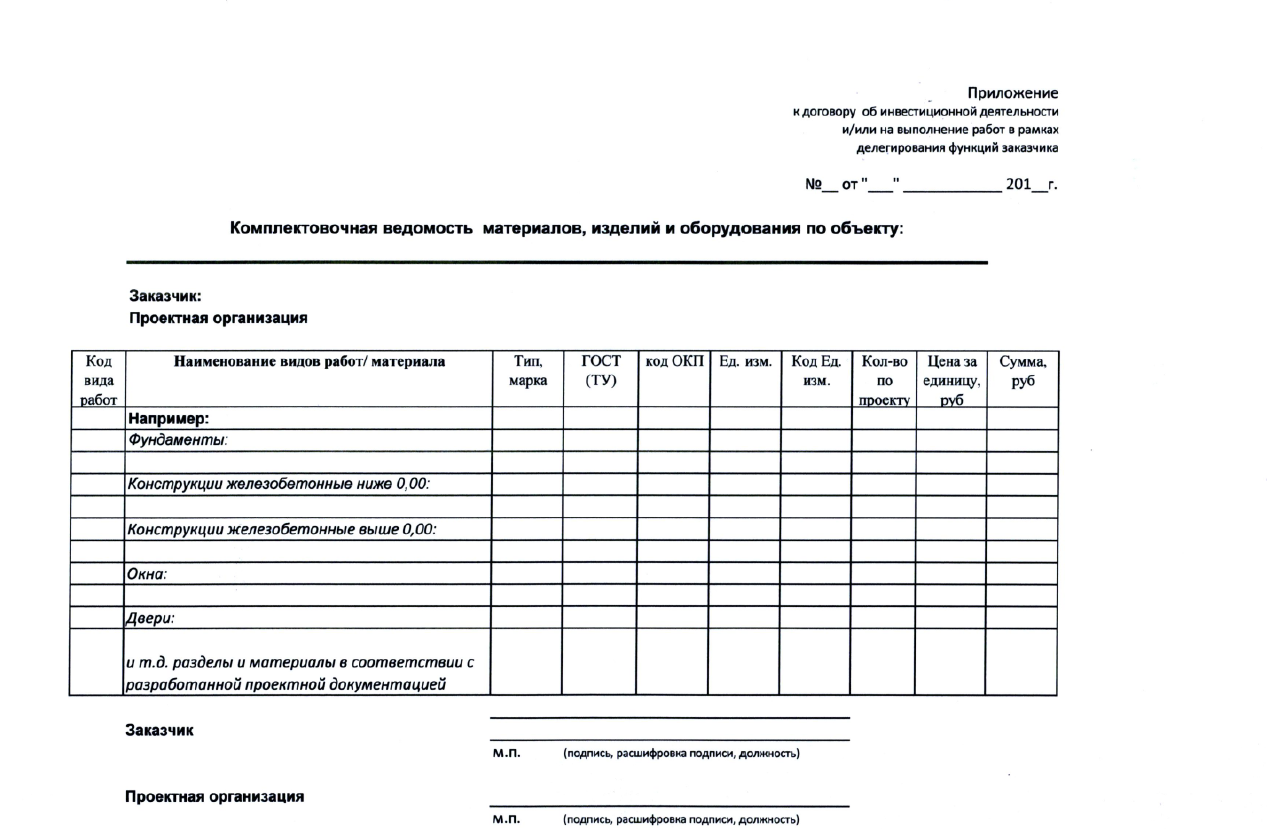 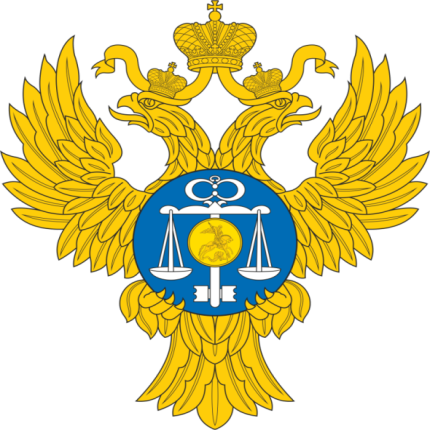 tatarstan.roskazna.ru
18
Комплектовочная ведомость
УПРАВЛЕНИЕ ФЕДЕРАЛЬНОГО КАЗНАЧЕЙСТВА 
ПО РЕСПУБЛИКЕ ТАТАРСТАН
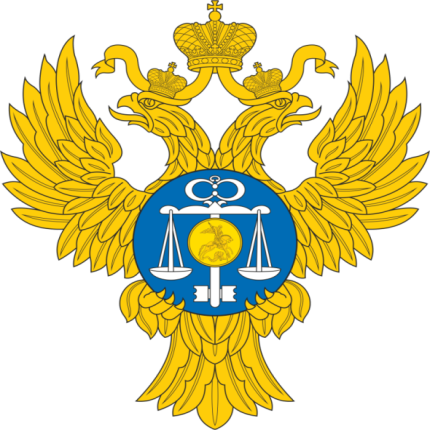 tatarstan.roskazna.ru
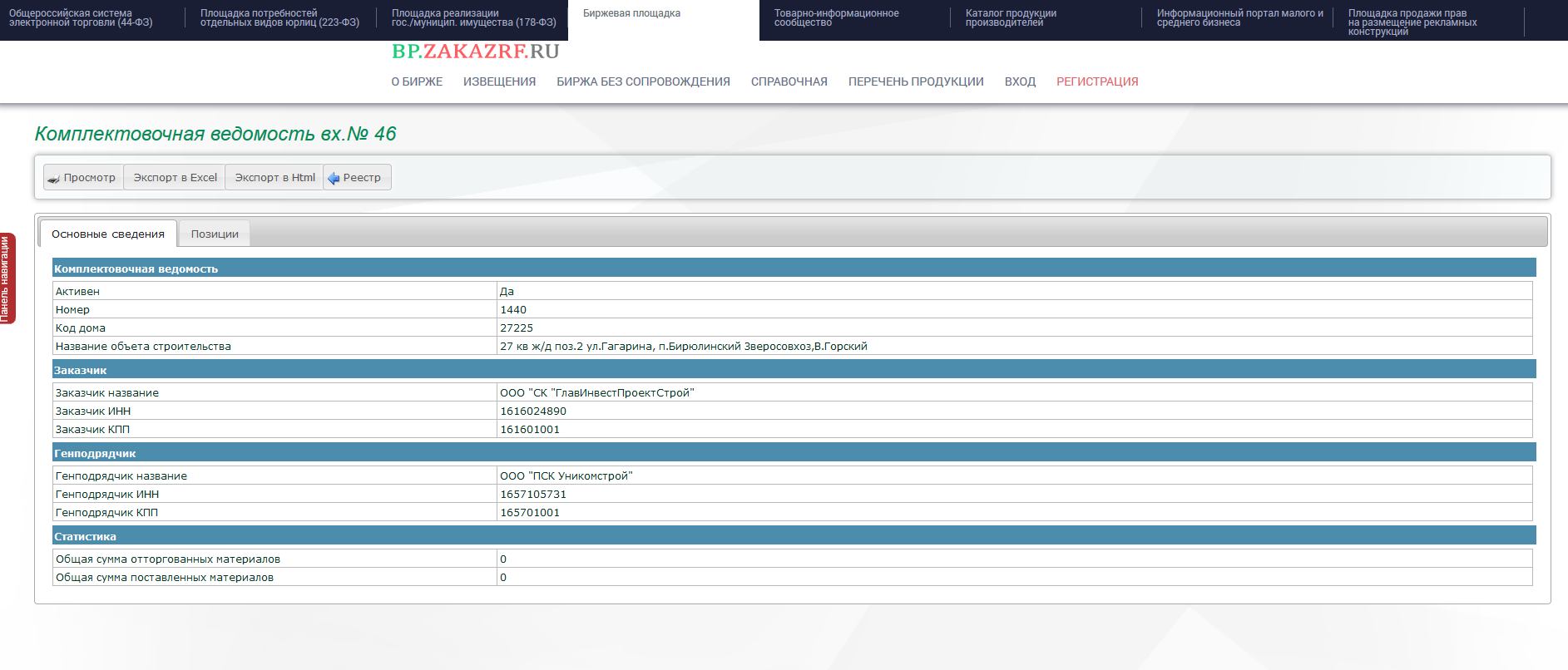 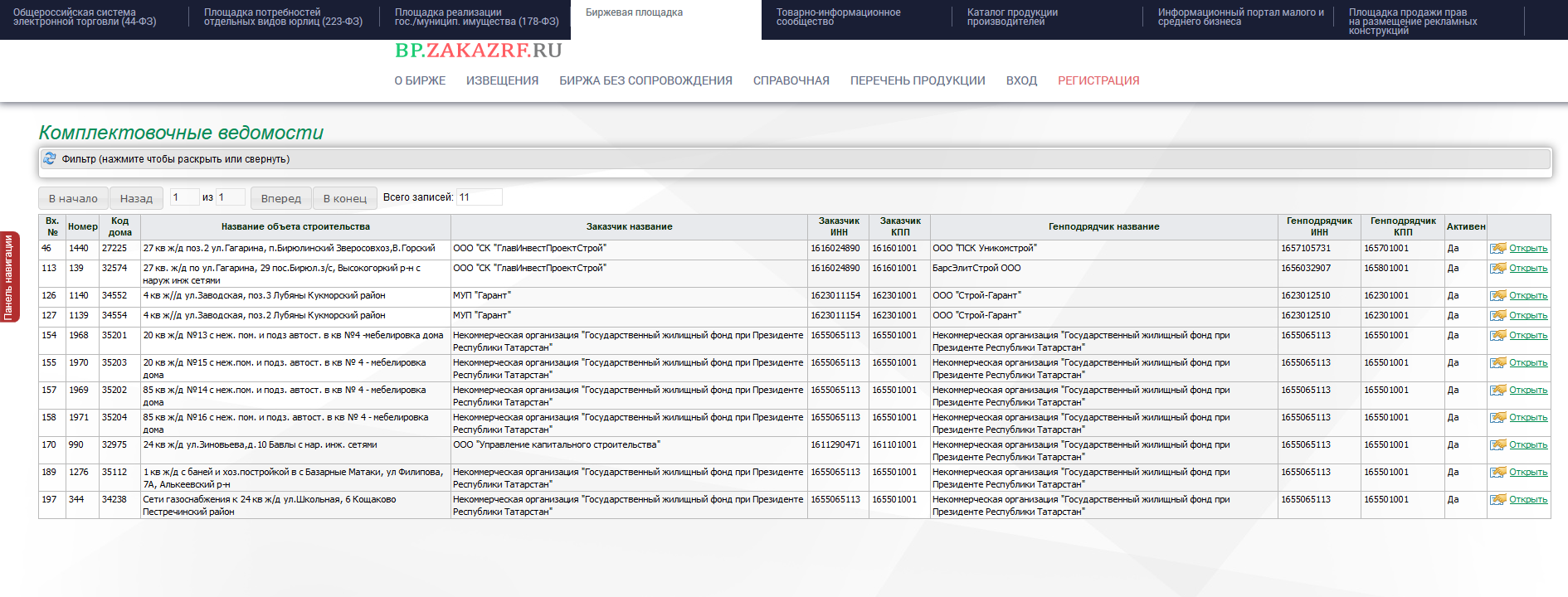 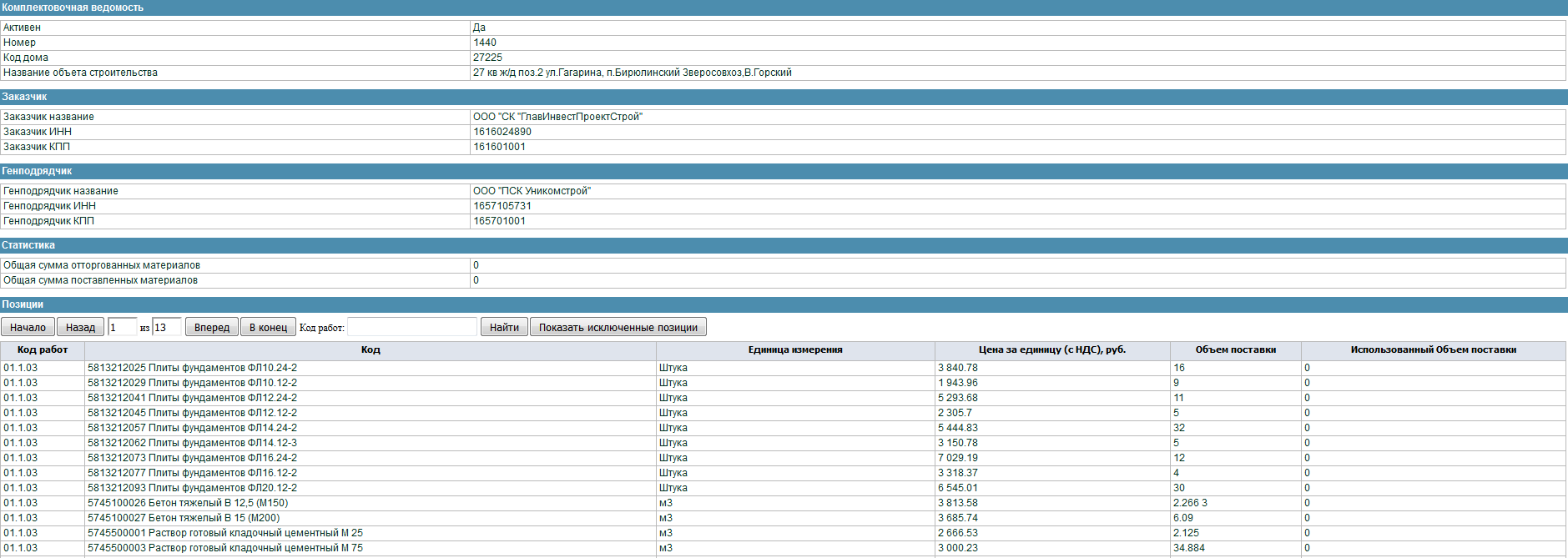 19
Результат внедрения 
Биржевой площадки
УПРАВЛЕНИЕ ФЕДЕРАЛЬНОГО КАЗНАЧЕЙСТВА 
ПО РЕСПУБЛИКЕ ТАТАРСТАН
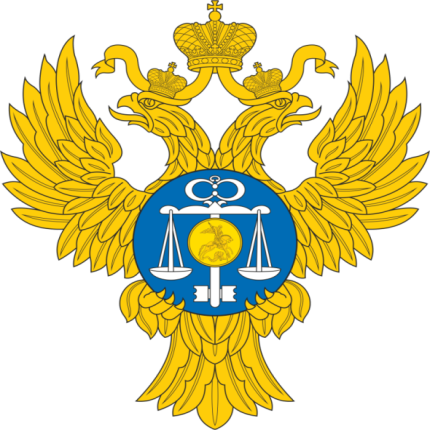 tatarstan.roskazna.ru
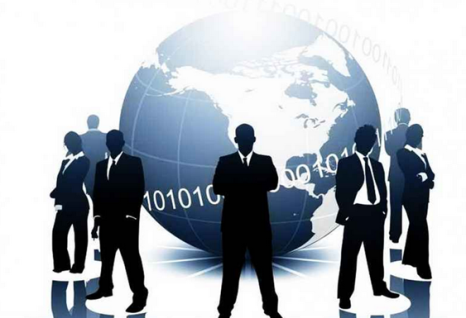 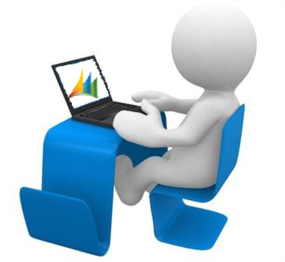 Биржа
Проектировщик
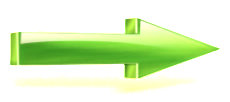 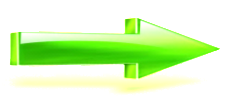 экономия 4% с учетом доставки
без доставки, 
(7% от стоимости)
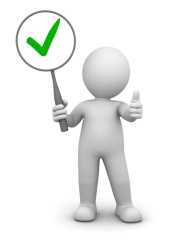 В ходе торгов определяется самая низкая цена, формируется протокол

Разорваны ранее существующие «устойчивые пары» между заказчиком и поставщиком
20
Схема взаимодействия по оплате
УПРАВЛЕНИЕ ФЕДЕРАЛЬНОГО КАЗНАЧЕЙСТВА 
ПО РЕСПУБЛИКЕ ТАТАРСТАН
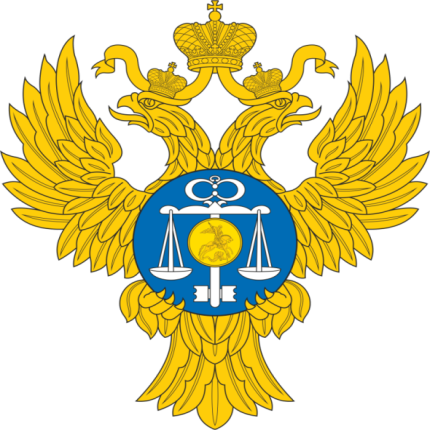 tatarstan.roskazna.ru
Подрядчик
Поставщик
1
- накладная на поставку материалов
оплата за поставленные материалы
оплата за выполнение работы
- счет на оплату
- результат торгов
3
6
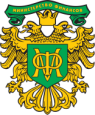 заявка на оплату поставленных материалов
2
ГЖФ
заявка на оплату за выполнение работ
Департамент казначейства 
Минфина РТ
5
заявка на оплату технадзора
7
- акт выполненных работ
- справка о стоимости выполненных работ
- ведомость уложенных материалов
8
оплата технадзора
4
Заказчик
21
Ведомость уложенных материалов
УПРАВЛЕНИЕ ФЕДЕРАЛЬНОГО КАЗНАЧЕЙСТВА 
ПО РЕСПУБЛИКЕ ТАТАРСТАН
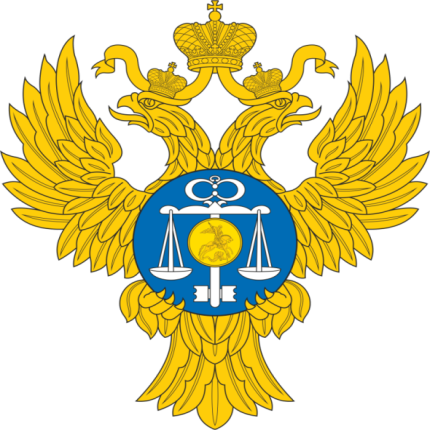 tatarstan.roskazna.ru
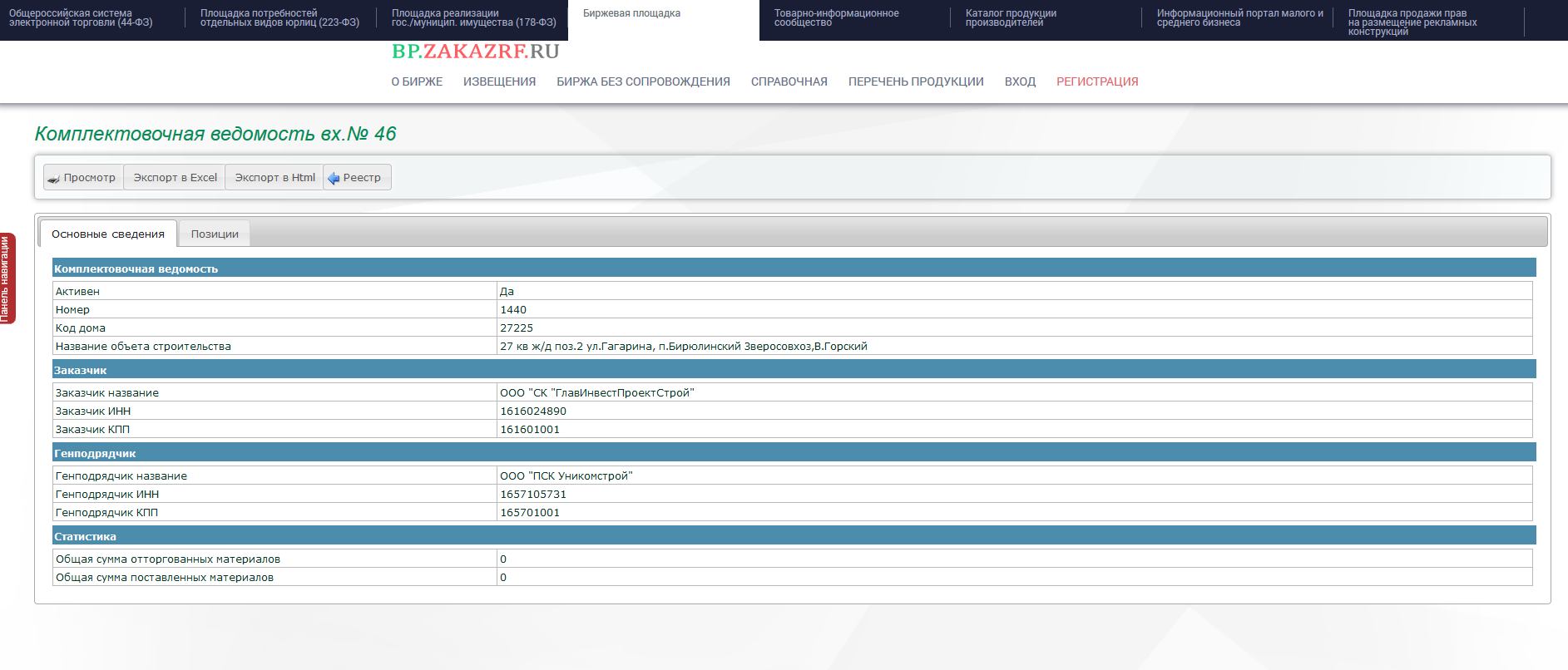 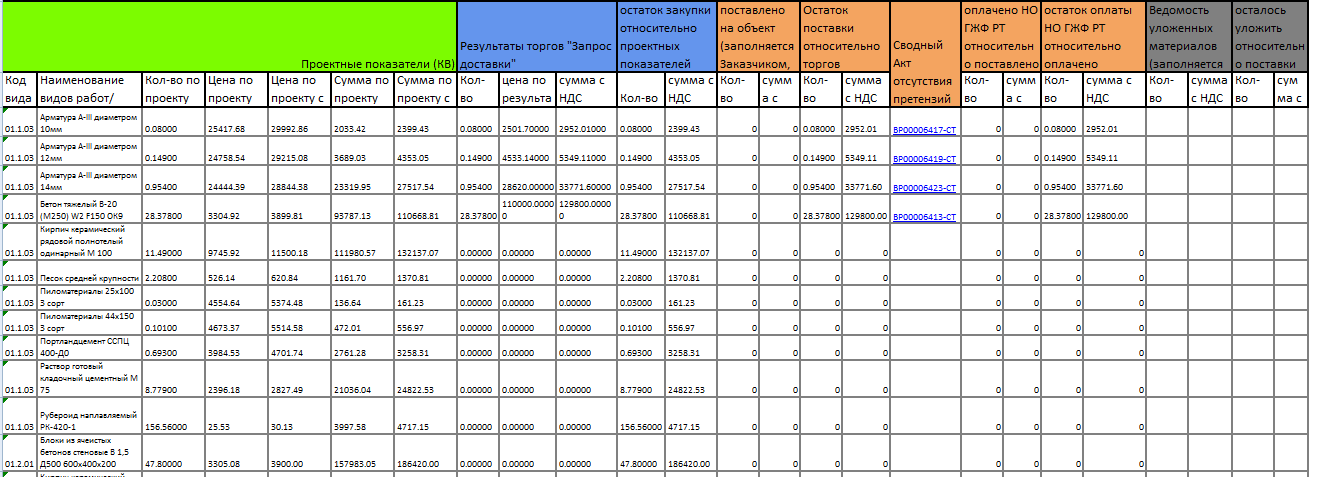 22
Поставка материалов, выполнение работ на Биржевой площадке
УПРАВЛЕНИЕ ФЕДЕРАЛЬНОГО КАЗНАЧЕЙСТВА 
ПО РЕСПУБЛИКЕ ТАТАРСТАН
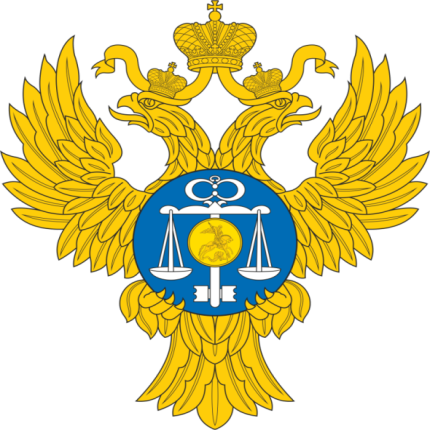 tatarstan.roskazna.ru
Инициатор
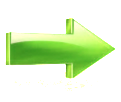 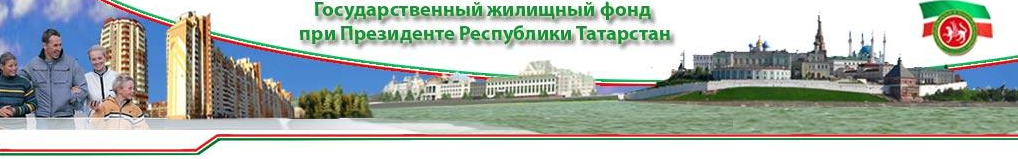 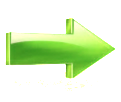 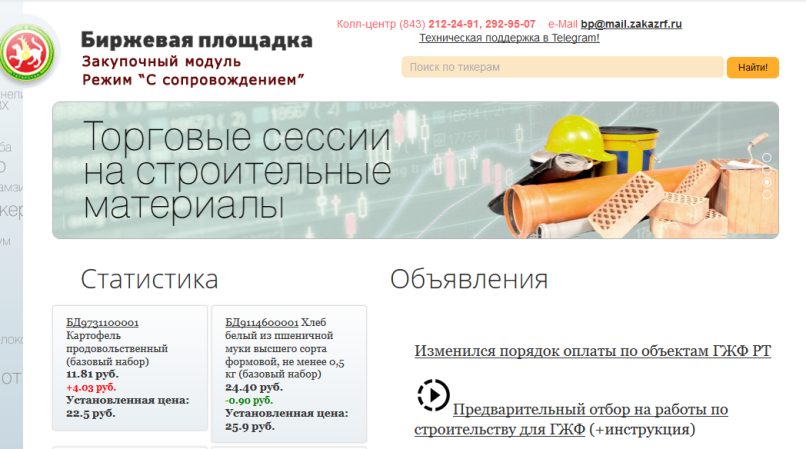 поставка строительных материалов
выполнение работ
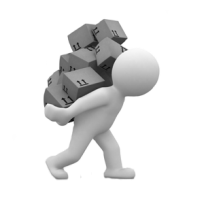 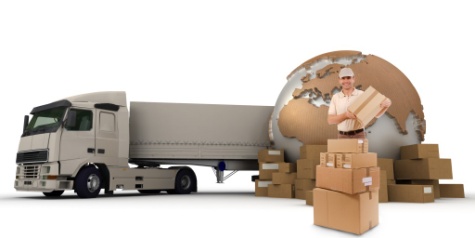 23
Правила участия  исполнителей работ на 
Биржевой площадке
УПРАВЛЕНИЕ ФЕДЕРАЛЬНОГО КАЗНАЧЕЙСТВА 
ПО РЕСПУБЛИКЕ ТАТАРСТАН
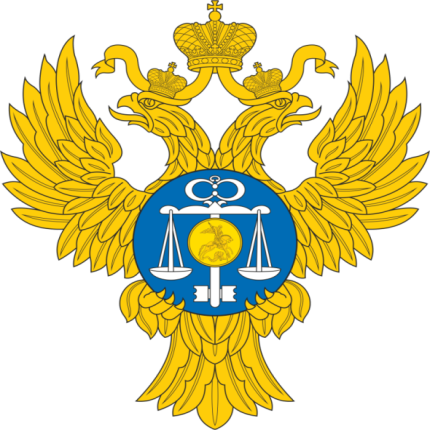 tatarstan.roskazna.ru
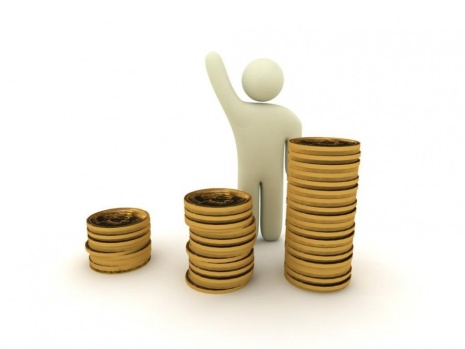 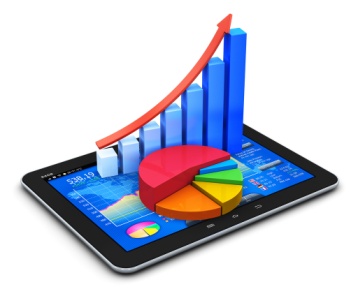 до 1 миллиона рублей – любые заявители
до 5 миллионов рублей – 2 акта по 1 млн. руб.
до 50 миллионов рублей – 2 акта по 5 млн. руб.
свыше 50 миллионов рублей – 1 акт на 50 млн. руб.
24
Преимущества 
Биржевой площадки
УПРАВЛЕНИЕ ФЕДЕРАЛЬНОГО КАЗНАЧЕЙСТВА 
ПО РЕСПУБЛИКЕ ТАТАРСТАН
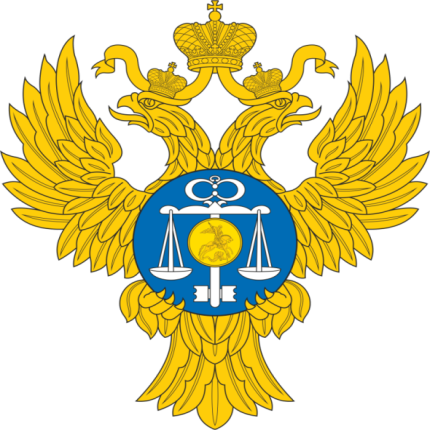 tatarstan.roskazna.ru
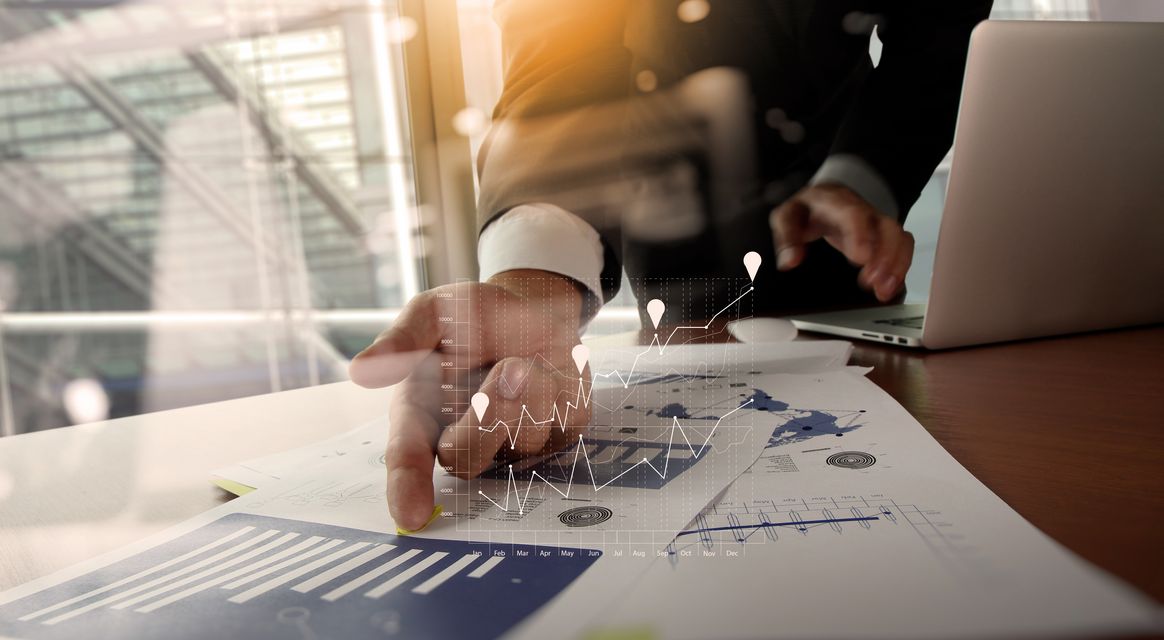 контроль за поставками
контроль за ценообразованием
соблюдение торговой дисциплины
прозрачность, 
доступность и 
публичность 
государственных закупок
25
УПРАВЛЕНИЕ ФЕДЕРАЛЬНОГО КАЗНАЧЕЙСТВА 
ПО РЕСПУБЛИКЕ ТАТАРСТАН
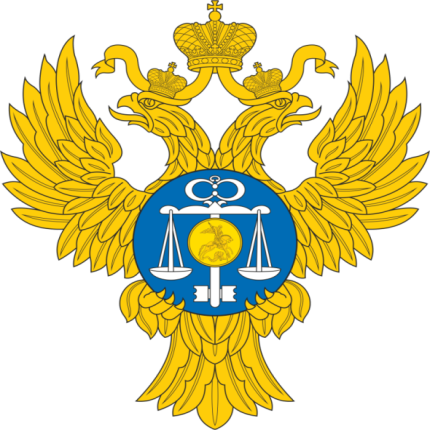 tatarstan.roskazna.ru
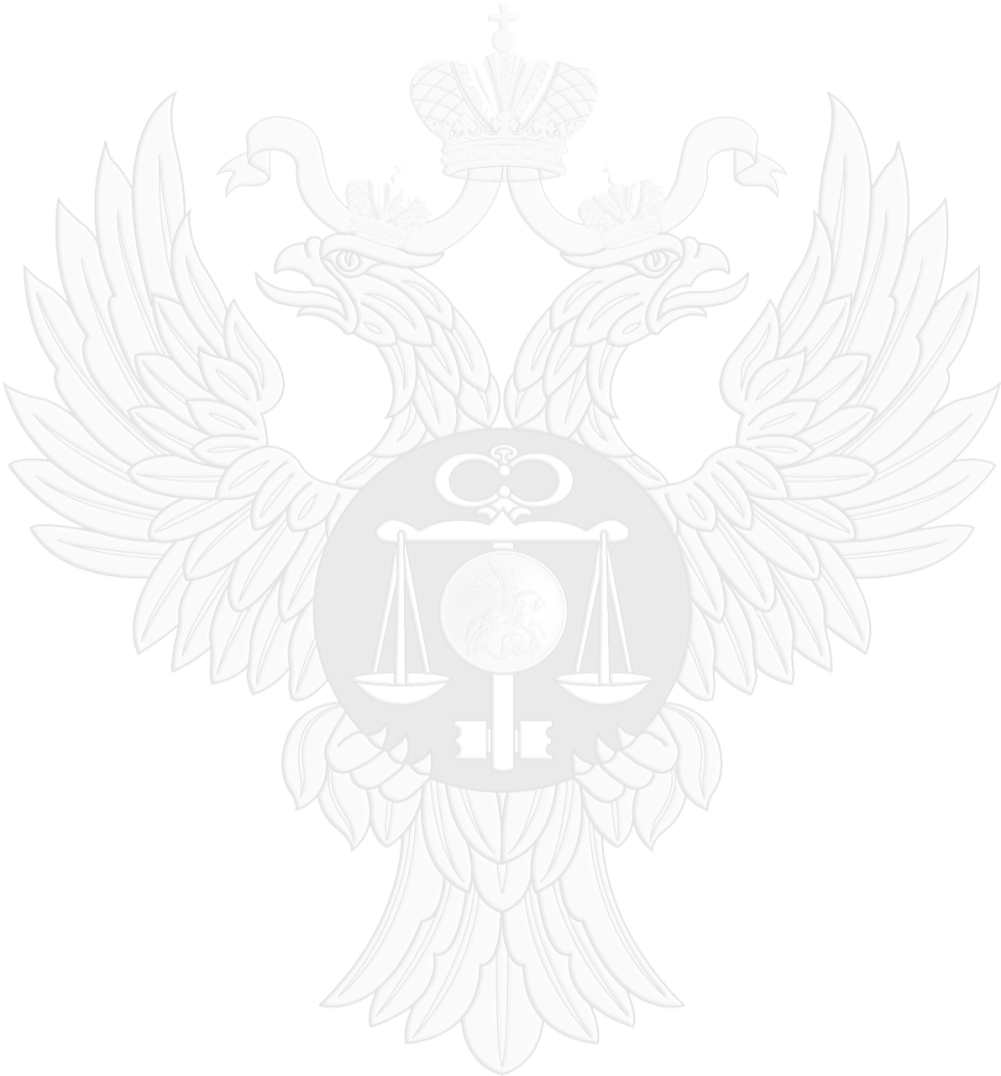 Спасибо 
за внимание!
26